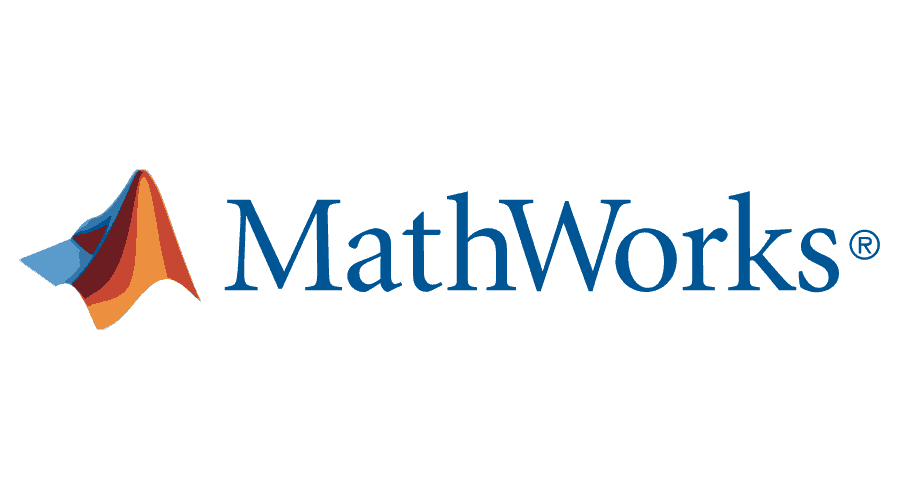 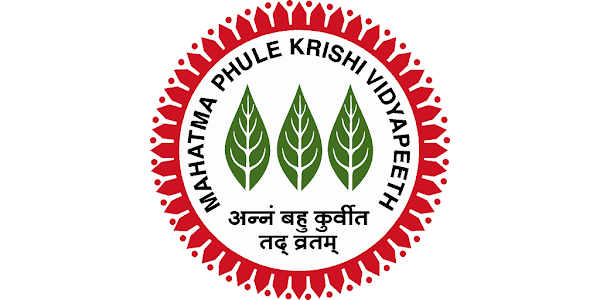 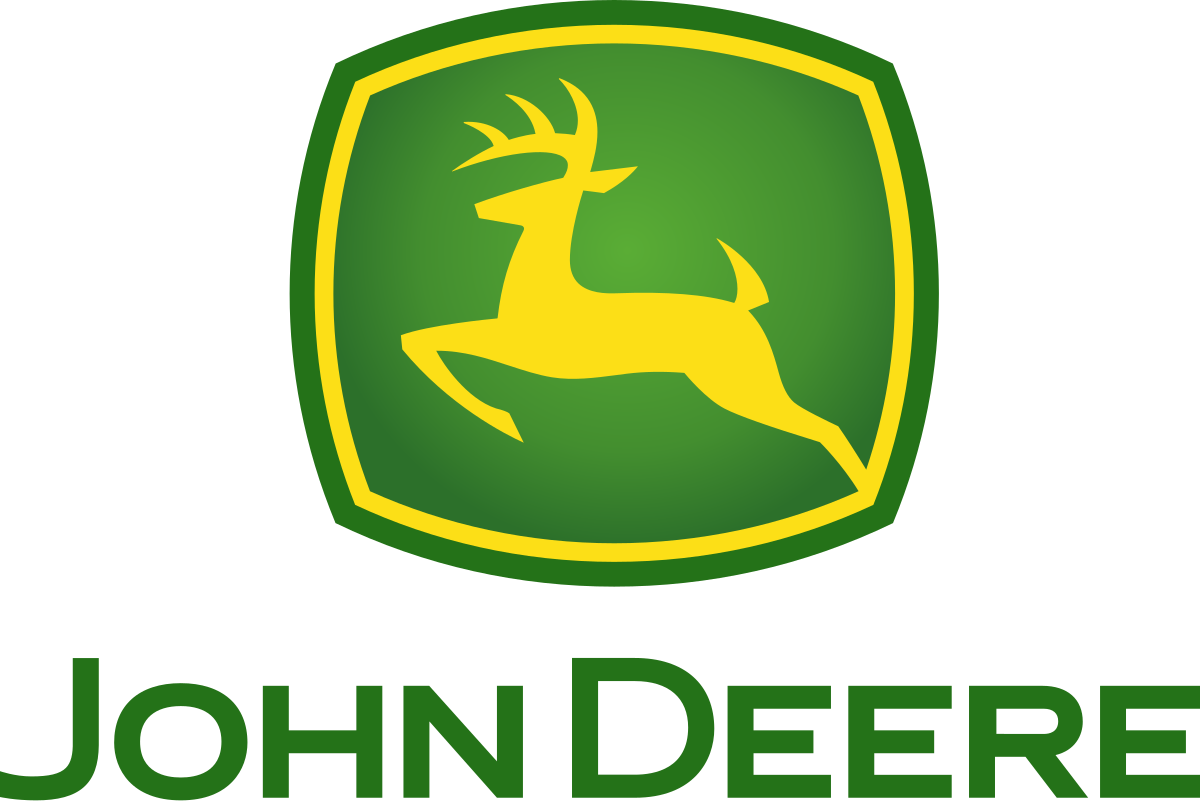 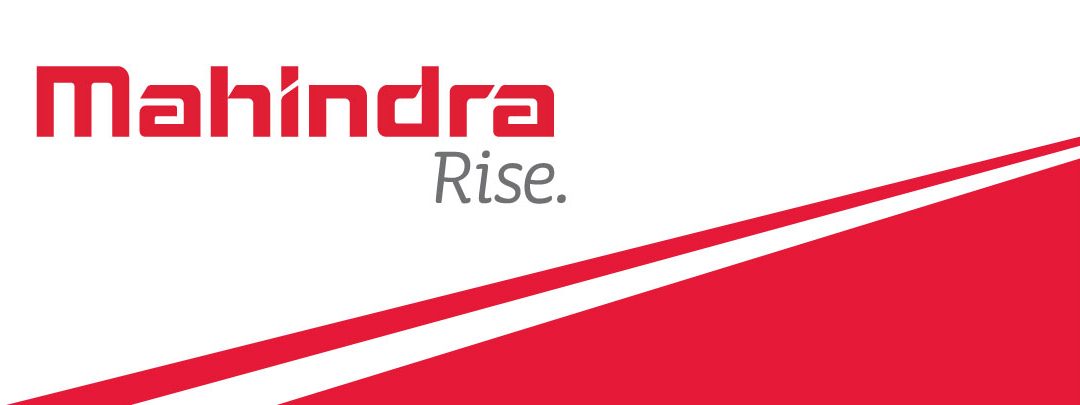 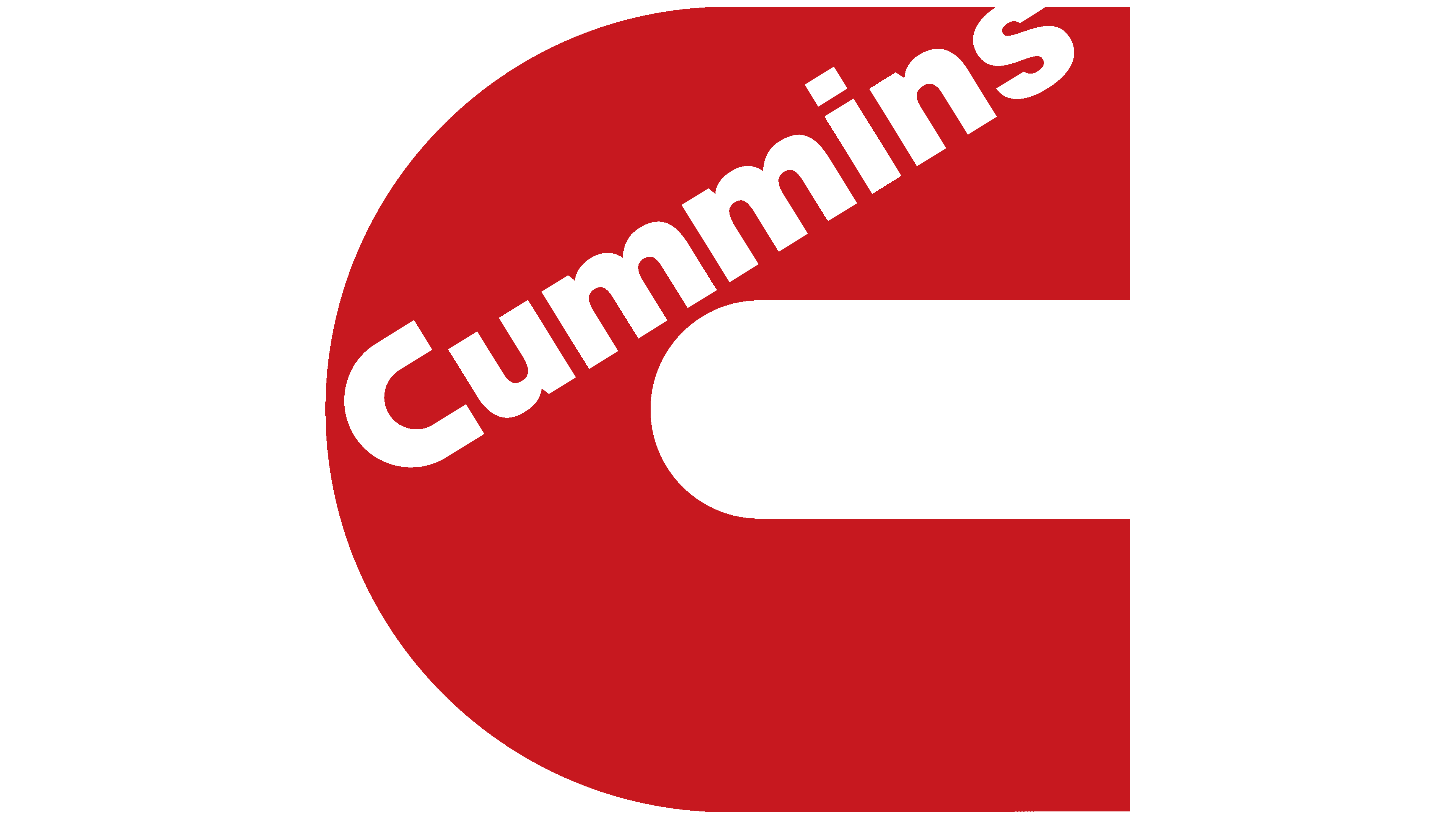 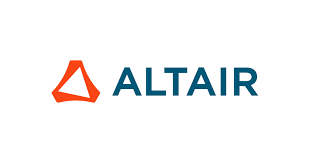 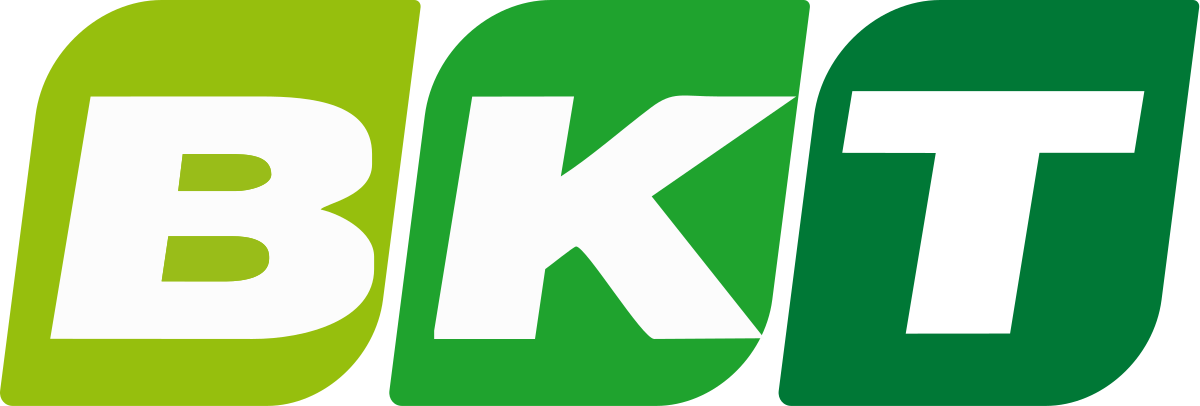 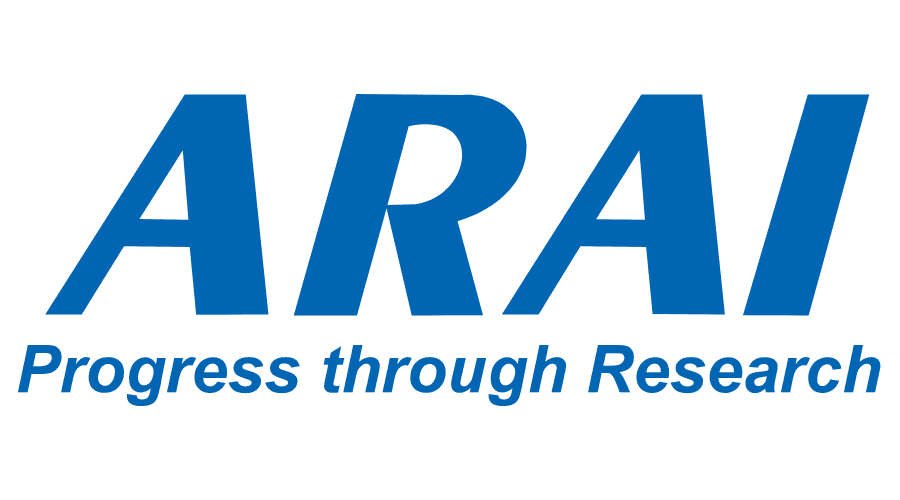 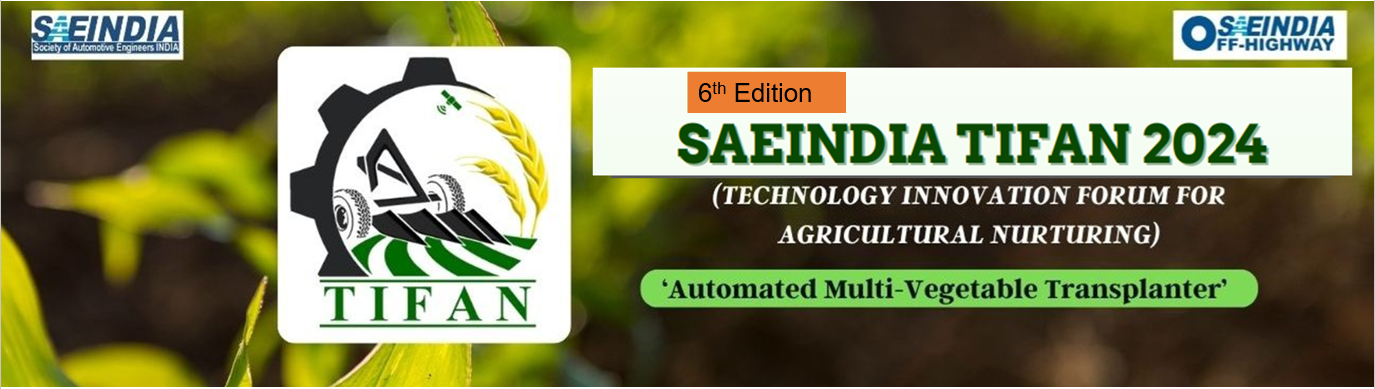 Sales & Marketing Round Phase-2- TIFAN 2024
Team Name 		: XXXXXX
Team ID 	 	: XXXXXX
TIFAN23 ID (If applicable)     : XXXXXX
College/University name	: XXXXXX
College Logo
1
Template Instructions
Please refer following slides for TIFAN24 Phase 2 Sales and Marketing presentation
Please submit the presentation in format TIFAN24_TeamID_TeamName_S&MRP2
Please do not change the slide sequence and title. All slides are mandatory for presentation. The slide content can be rearranged as per Team’s requirement.
Presentations should not exceed maximum of 13 slides including first and last slide.
This template should be submitted on or before 25th April.
This need to be presented on 26th or 27th April in designated slot for Sales and Marketing Round.
Please delete this “Template Instructions slide” from your final ppt submission.
2
Agricultural Equipment Firm Description
Insert
Implement Picture
Ag. Firm logo
(if any)
3
Agricultural Equipment Firm Description
Organizational Structure, HR, firm’s Vision / Mission, factory locations (assumptions & factors considered),  Management roles and their Profiles/ Strengths, specialization areas etc.
4
Market Research / Analysis
Mention here briefly the market analysis e.g. customer voices, interview, market research on Product need, Competition in this segment, Facts & Figures supporting survey conducted to understand the customer pain points & needs, Product segments and  demand, Market Niche, cost economics, benchmarking analysis etc.
5
Product Line
Capture details on your Product specifications. Differentiators ,USP, Product variants against agricultural applications, New technology/Innovations (if any) to attract the customer, Safety features, KPI (Key performance indicators), Customer delight features etc.
6
Sales & Marketing
This slide to capture details on sales and marketing strategy, launch planning of the product, dealership/sale points, distribution channels, Brand management, digital marketing initiatives, price points, Forecast, Distribution & Logistics, What value machine will provide etc.
7
Financial Projections
Mention the details on cost principals, total investment details, Budget (Capital + Revenue Break-ups),Personal and Equipment's cost estimates, Cash flow and Project investment phases.
8
Implement Cost details
Overall cost summary of implement- Raw material/labour/operations/final product cost
9
Funding Request
This slide to capture details on funding request, Total Investment and equity distribution matrix. Break Even point / Profit share dynamics/ Profit Projections.
10
Project Phases / Kick-Off
Project Timeline (Gantt Chart), Schedule of major milestone deadlines from Virtual TIFAN To main TIFAN event, Project Phases, outline on kick off phases .
11
After sales Support
After sales support strategy, spares availability, Distribution, Warranty Policy, customer after sales experience, training and field demonstration etc.
12
Custom slide
Teams are free to add and use this slide if they wish to add something specific on the project that can convince the investors to offer funding.
Pl Note – This slide is optional – Only use if you wish to show something which will be impactful and is not covered on the pervious slides
13
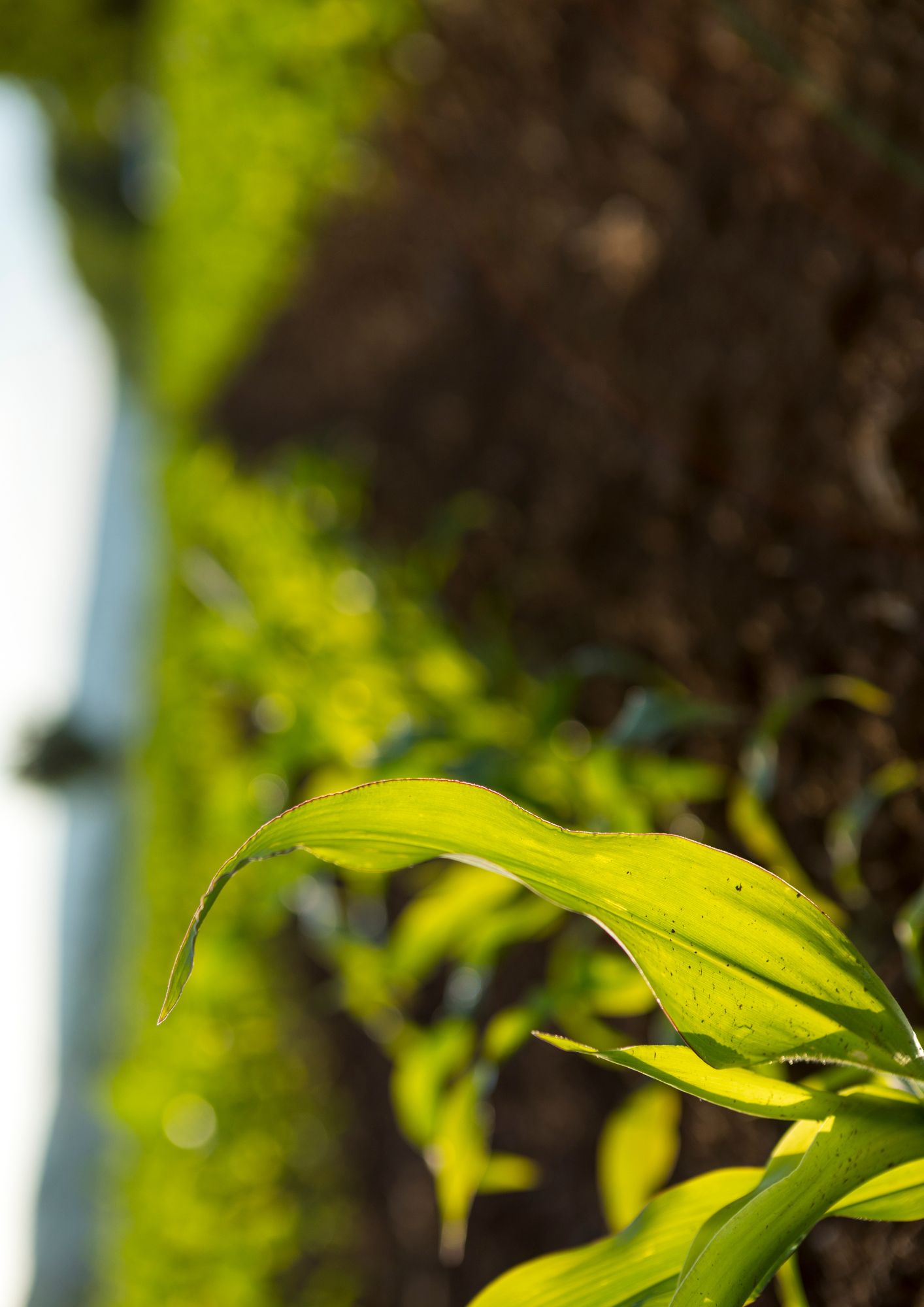 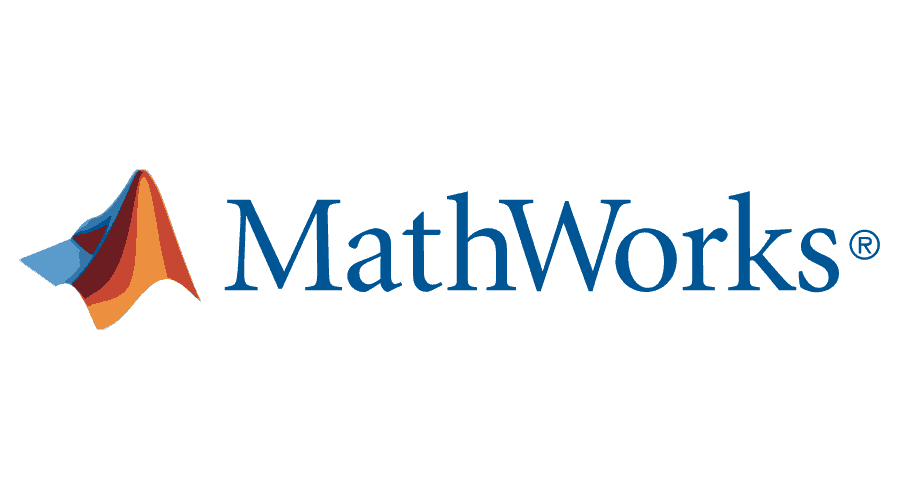 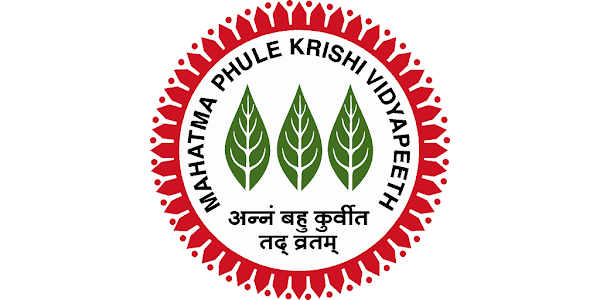 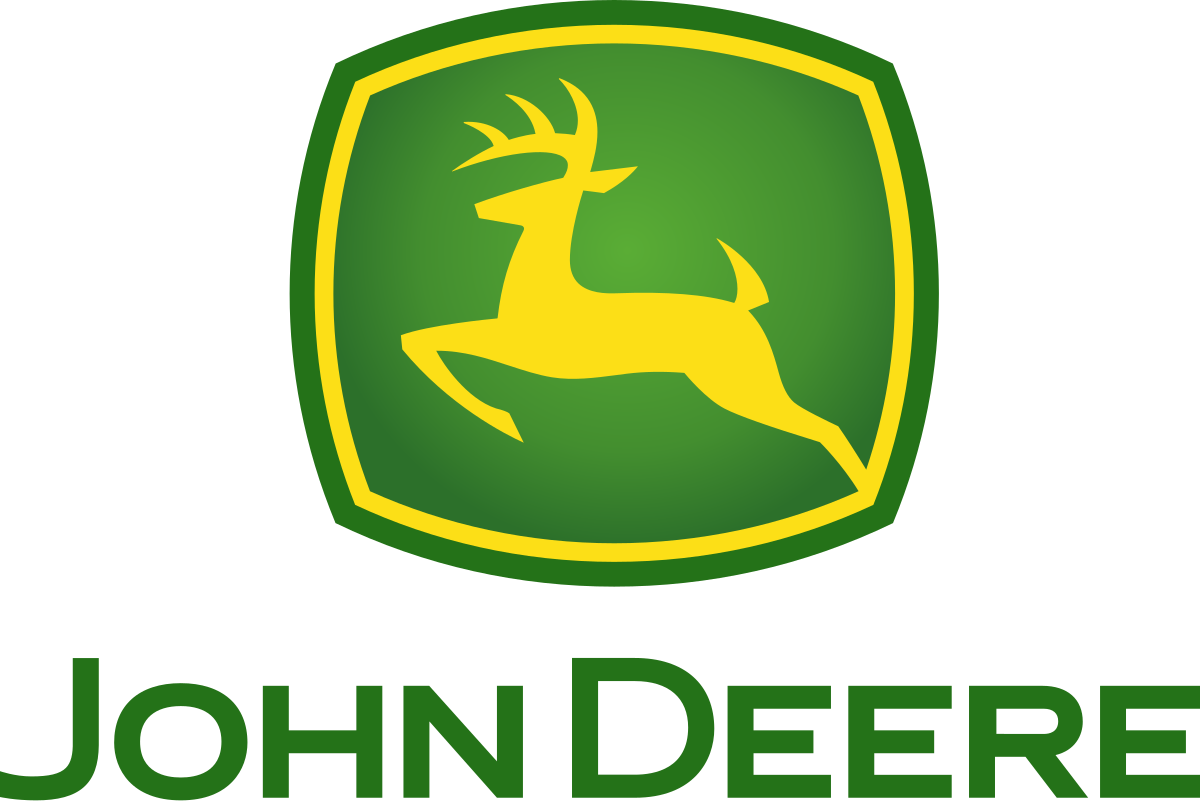 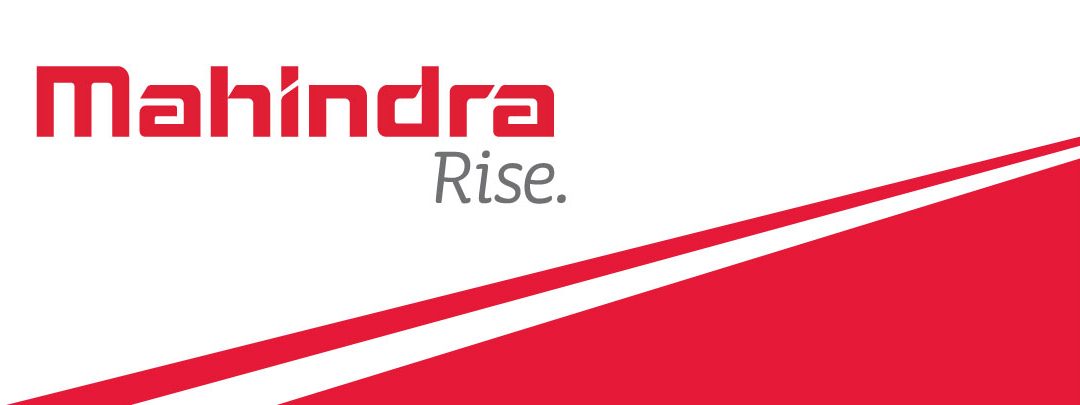 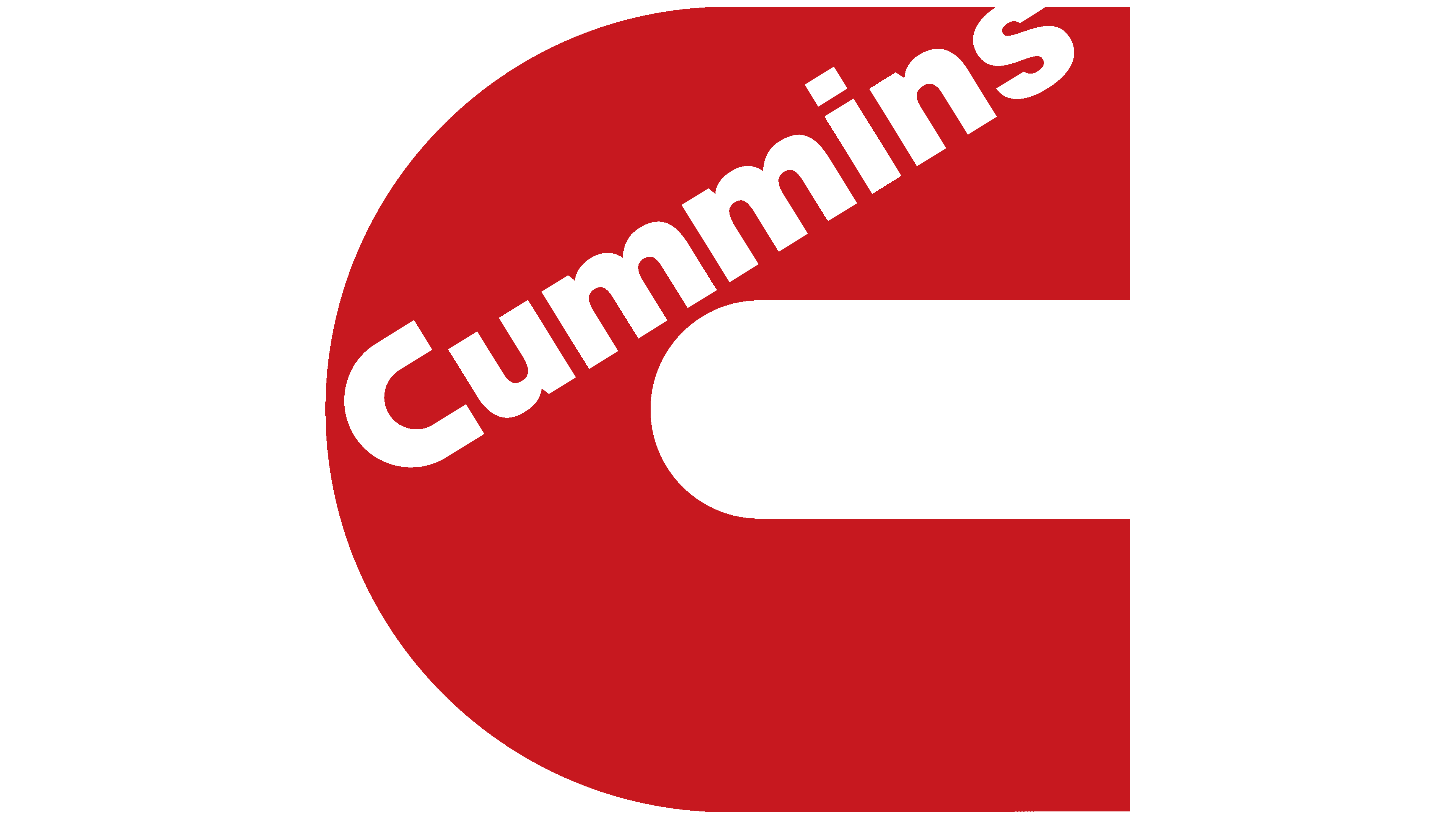 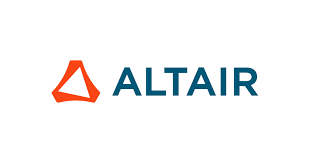 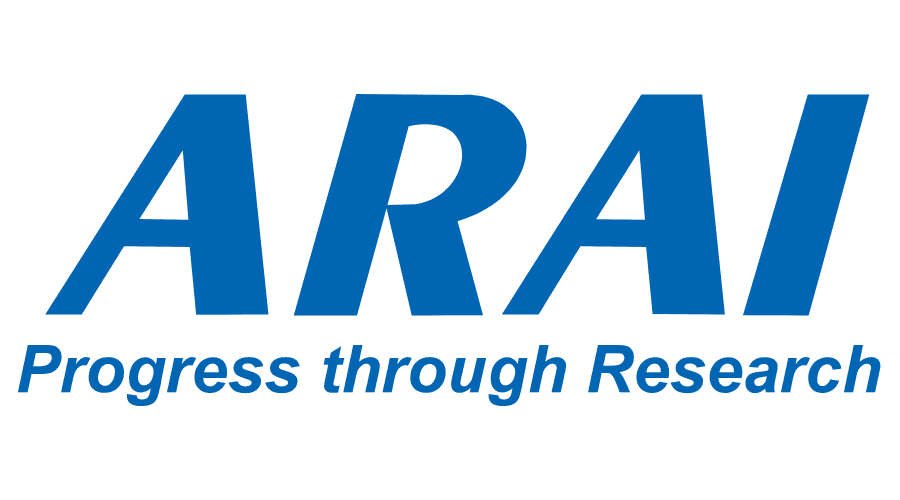 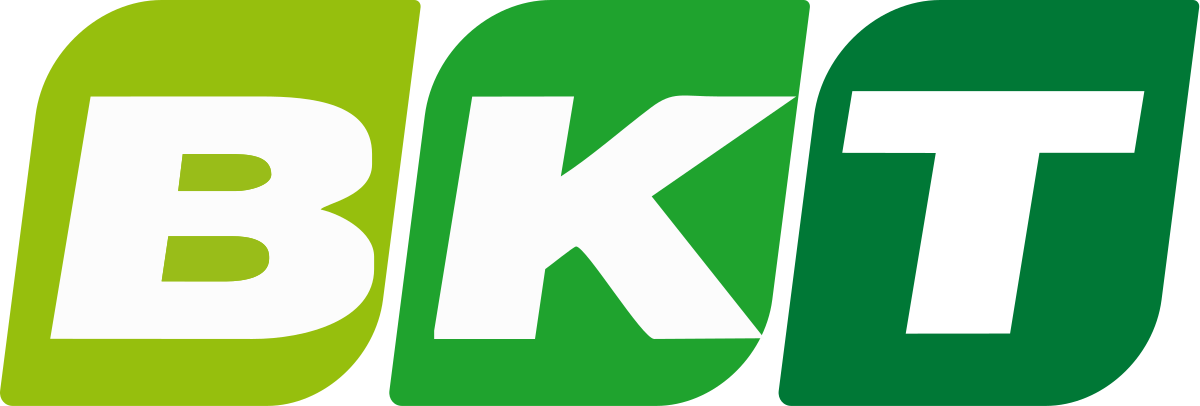 Thank you
14